TIẾT 12 – BÀI 11: BÀI TẬP VẬN DỤNG ĐL ÔM VÀ CT TÍNH ĐIỆN TRỞ DÂY DẪN
I. LÝ THUYẾT
TIẾT 12 – BÀI 11: BÀI TẬP VẬN DỤNG ĐL ÔM VÀ CT TÍNH ĐIỆN TRỞ DÂY DẪN
I. LÝ THUYẾT
II. VẬN DỤNG
Bài 1: Một sợi dây bằng nicrom dài 30m, tiết diện 0,3mm2 được mắc vào HĐT 220V. Tính cường độ dòng điện chạy trong dây dẫn này.
Hướng dẫn
 Tính cường độ dòng điện qua dây dẫn phải áp dụng công thức nào đã học?
 Tính điện trở dây dẫn dựa vào công thức nào?
U
+
-
TIẾT 12 – BÀI 11: BÀI TẬ VẬN DỤNG ĐL ÔM VÀ CT TÍNH ĐIỆN TRỞ DÂY DẪN
Bài 2. Một bóng đèn khi sáng bình thường có điện trở là R1=7,5 ôm và cường độ dòng điện chạy qua đèn khi đó là I = 0,6A. Bóng đèn này mắc nối tiếp với một biến trở và chúng được mắc vào HĐT U = 12V như sơ đồ hình dưới.
a. Phải điều chỉnh biến trở có trị số điện trở R2 là bao nhiêu để bóng đèn sáng bình thường?
b. Biến trở này có trị số lớn nhất là Rb= 30 ôm với cuộn dây dẫn làm bằng nikêlin có tiết diện S = 1mm 2. Tính chiều dài l của dây dẫn dùng làm biến trở này.
U
-
+
R2
R1
TIẾT 12 – BÀI 11: BÀI TẬ VẬN DỤNG ĐL ÔM VÀ CT TÍNH ĐIỆN TRỞ DÂY DẪN
Bài 2
Tóm tắt
R1 = 7,5Ω
I = 0,6A; U = 12V
a/ R2 = ? Đèn sáng bình thường.
b/ Rb = 30Ω;
S = 1mm2
ρ = 0,4.10-6 Ωm
l = ?
Gợi ý
R2 là điện trở phần biến trở tham gia
R2 và bóng đèn mắc với nhau như thế nào?
R2 và bóng đèn mắc nối tiếp thì cường độ dòng điện có đặc điểm gì?
A
+
U
R1
R2
-
B
TIẾT 12 – BÀI 11: BÀI TẬ VẬN DỤNG ĐL ÔM VÀ CT TÍNH ĐIỆN TRỞ DÂY DẪN
Bài 3: Một bóng đèn có điện trở R1=600Ω được mắc song song với bóng đèn thứ hai có điện trở R2=900Ω vào hiệu điện thế U=220V như sơ đồ hình bên. Dây nối từ M tới A và từ N tới B là dây đồng, có chiều dài tổng cộng là l = 200m và có tiết diện S = 0,2mm2 . Bỏ qua điện trở của dây nối từ hai bóng đèn tới A và B.
a. Tính điện trở của đoạn mạch MN.
b. Tính hiệu điện thế đặt vào hai đầu mỗi bóng đèn.
A
M
+
R2
R1
U
-
N
B
TIẾT 12 – BÀI 11: BÀI TẬ VẬN DỤNG ĐL ÔM VÀ CT TÍNH ĐIỆN TRỞ DÂY DẪN
Bài 3
R1 = 600Ω
R2 = 900Ω
UMN = 220V
l = 200m
S = 0,2mm2
a/ RMN = ?
b/ U1 = ?; U2 = ?
Tóm tắt
Gợi ý
Đèn 1 và đèn 2 mắc như thế nào?
Dây nối MA và NB là dây có điện trở mắc như thế nào với đèn 1 và đèn 2?
Mạch điện vẽ lại như sau:
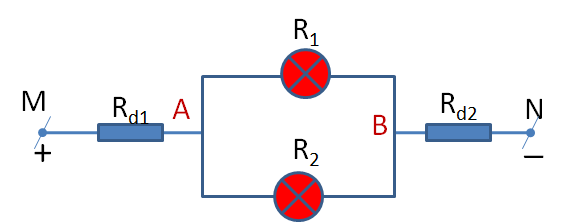 R1
M
Rd
N
A
B
-
+
R2
TIẾT 12 – BÀI 11: BÀI TẬ VẬN DỤNG ĐL ÔM VÀ CT TÍNH ĐIỆN TRỞ DÂY DẪN
Bài 3
a/
Muốn tính điện trở đoạn mạch MN ta phải làm gì?
Điện trở tương đương của hai đèn tính bằng công thức nào?
Điện trở của dây nối Rd  tính như thế nào?
Điện trở RMN là điện trở  tương đương của RAB nối tiếp với Rd nên giá trị RMN tính như thế nào?